Седов Артем, Большая Тройка

Электронные модели - средство разработки территориальных схем обращения с отходами
89-ФЗ, Статья 13, 
пункт 3
Пр-2319, п.2 а)
Перечень поручений по результатам проверки исполнения законодательства и решений Президента в сфере регулирования обращения с отходами
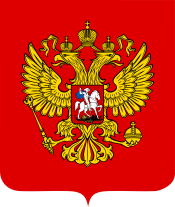 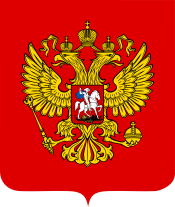 «Об отходах производства и потребления, а также иные отдельные законодательные акты Российской Федерации»
данные о планируемых строительстве, реконструкции, выведении из эксплуатации объектов обработки, утилизации, обезвреживания, размещения отходов, в том числе твердых коммунальных отходов;
оценку объема соответствующих капитальных вложений в строительство, реконструкцию, выведение из эксплуатации объектов обработки, утилизации, обезвреживания, размещения отходов, в том числе твердых коммунальных отходов;
прогнозные значения предельных тарифов в области обращения с твердыми коммунальными отходами, рассчитанные в соответствии с требованиями к составу и содержанию территориальных схем;
сведения о зонах деятельности регионального оператора;
электронную модель территориальной схемы обращения с отходами;
2. Правительству Российской Федерации совместно с высшими должностными лицами (руководителями высших исполнительных органов государственной власти) субъектов Российской Федерации обеспечить:
а) разработку, перевод в электронные модели и корректировку в соответствии с требованиями законодательства территориальных схем обращения с отходами, предусмотрев регулирование их межрегиональных потоков, учёт и задействование имеющихся технологических мощностей замкнутого цикла, а также подтверждение расчётами необходимости создания новых объектов;
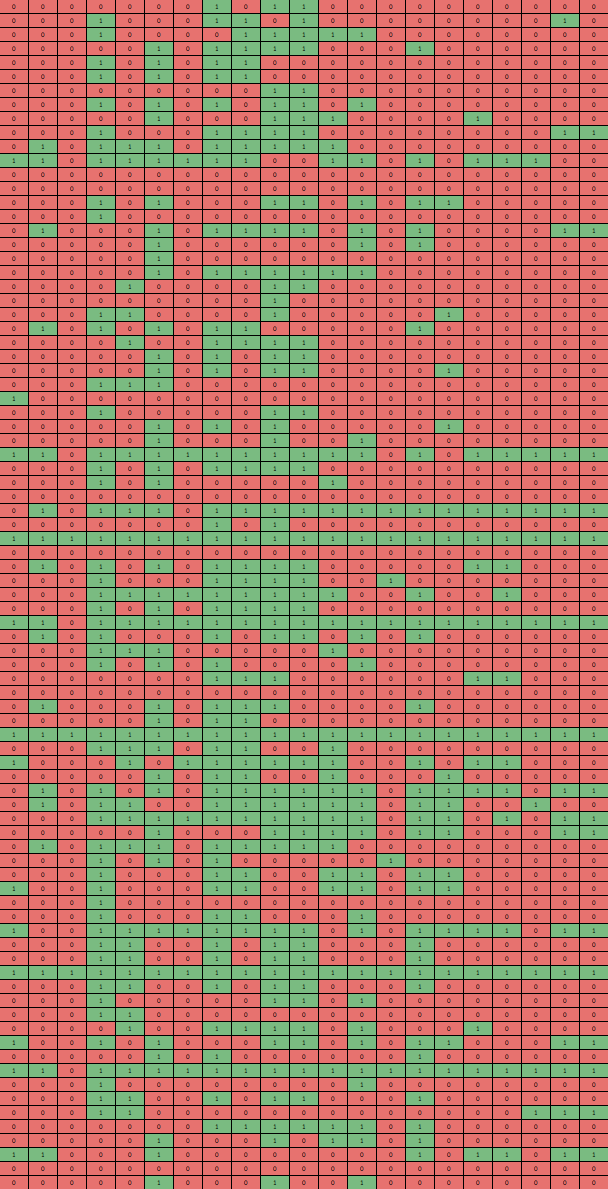 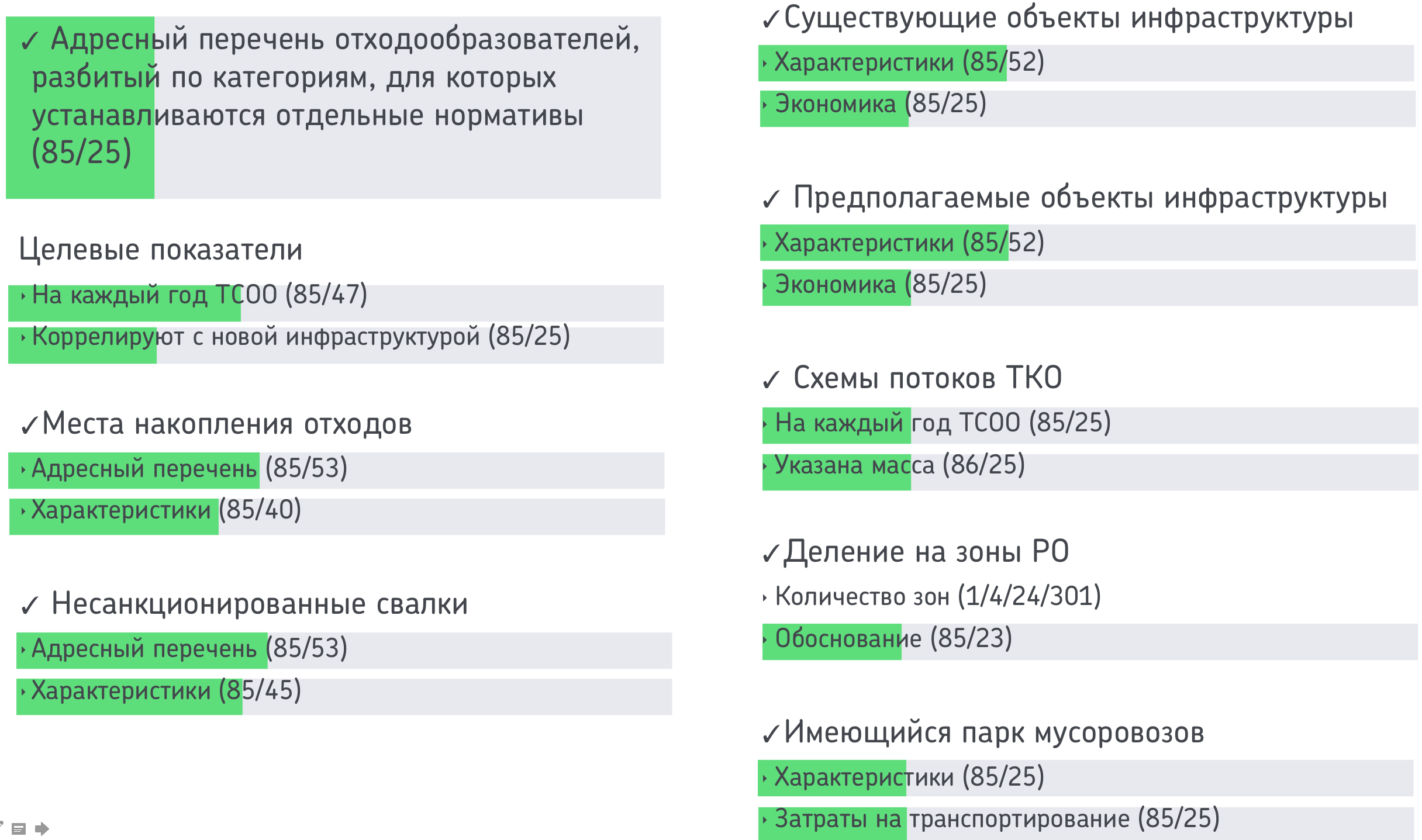 Если необходимо купить ПО по стандартной процедуре конкурсных закупок
Если в реестре Минсвязи РФ есть ПО, которое соответствует требованиям 
То вы не можете выбрать иное/иностранное ПО для такой закупки
УПРАВЛЕНИЕ ОТХОДАМИ
ПАК
188-ФЗ
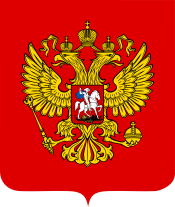 30 + Субъектов РФ
АИС «Редактор ТСОО»
(Электронные модели)
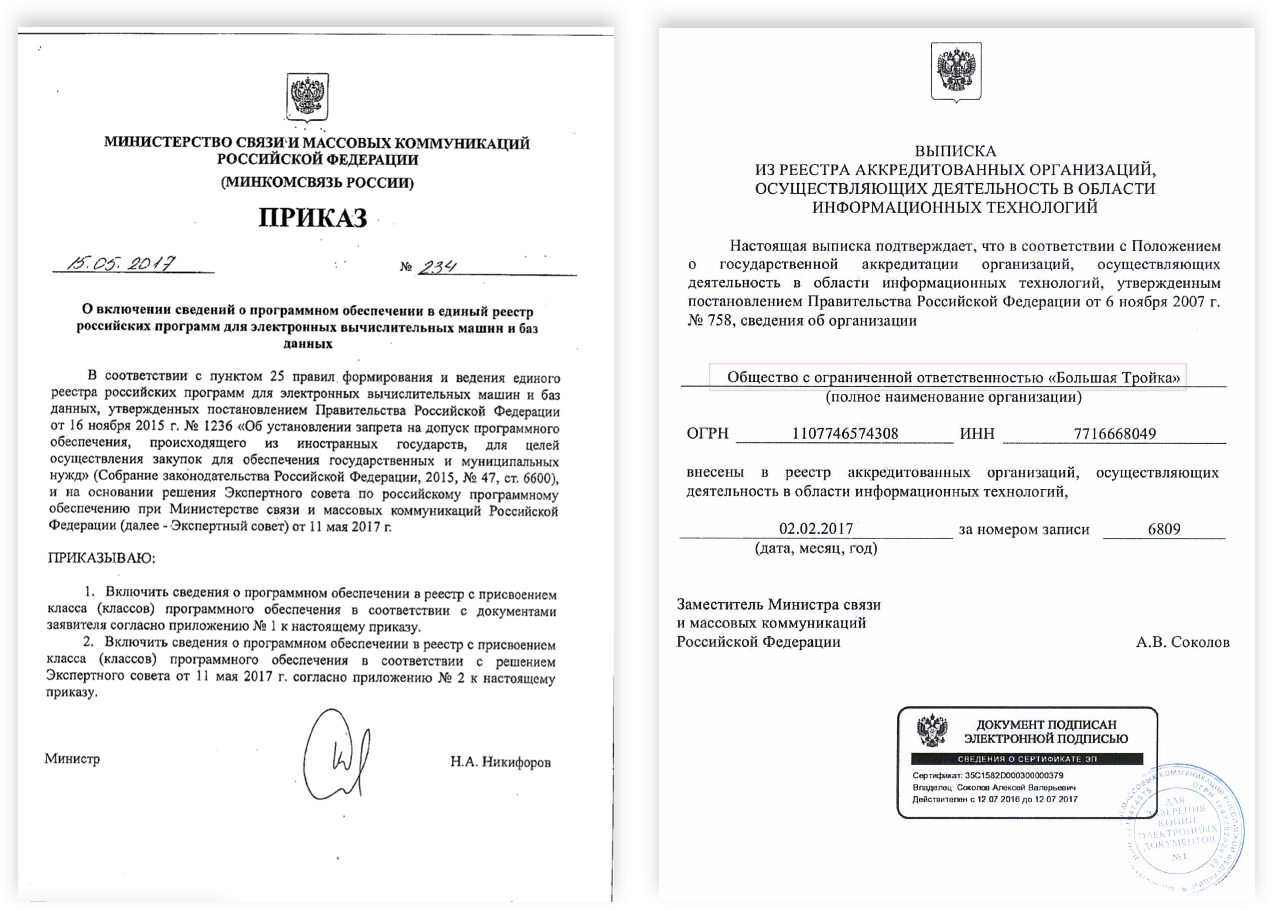 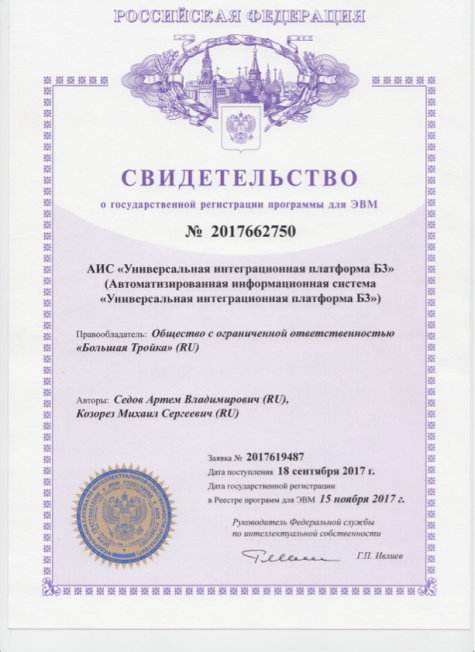 АИС «Региональный кадастр отходов»
АСУ «Управление отходами»
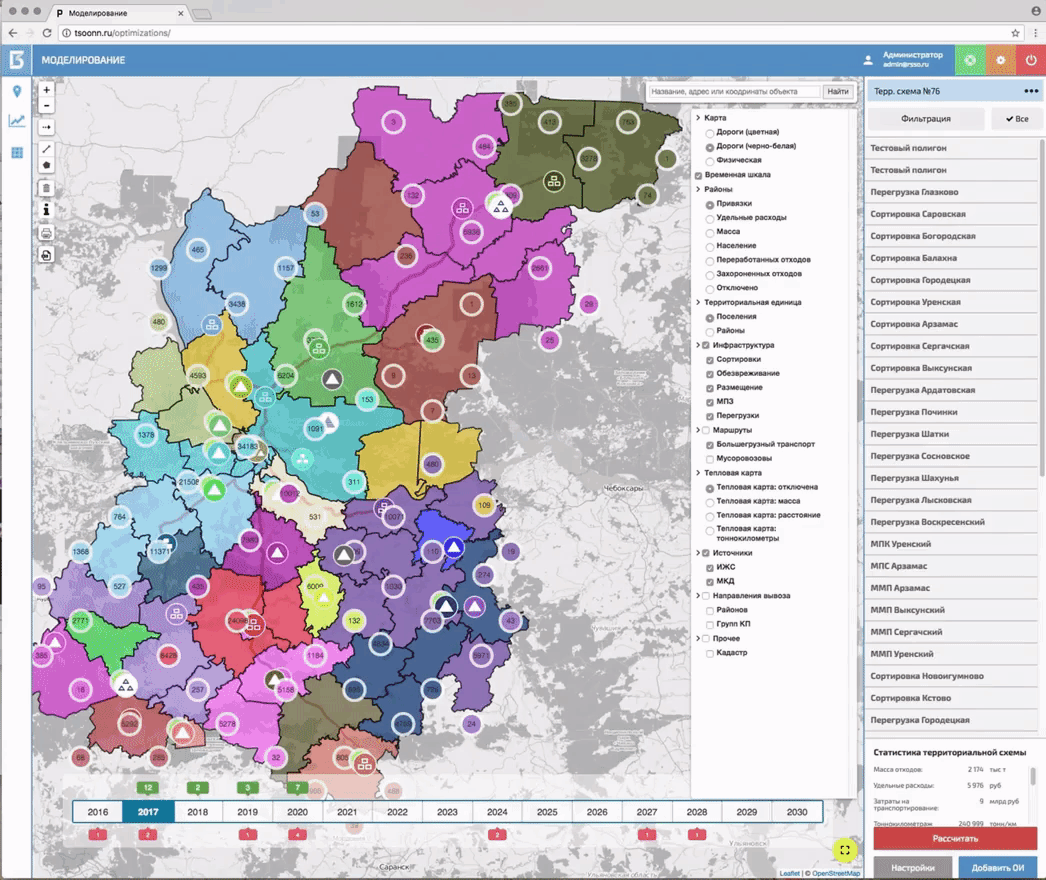 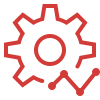 Необходимый функционал
электронных моделей
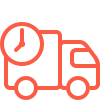 Расчет логистики вывоза отходов
Расчет удельных расходов с учетом капиталовложений на строительство новых объектов инфраструктуры
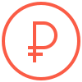 Возможность создания любого количества вариантов территориальных схем и их сравнение
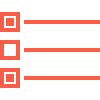 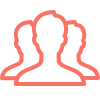 Функционал «Общественные обсуждения»
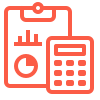 Построение прогнозов на 10 лет и более
Интеграция с ФНС, ГИС ЖКХ, Yandex, ГКН, Google и другими информационными ресурсами
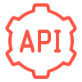 Контроль за деятельностью региональных операторов
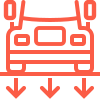 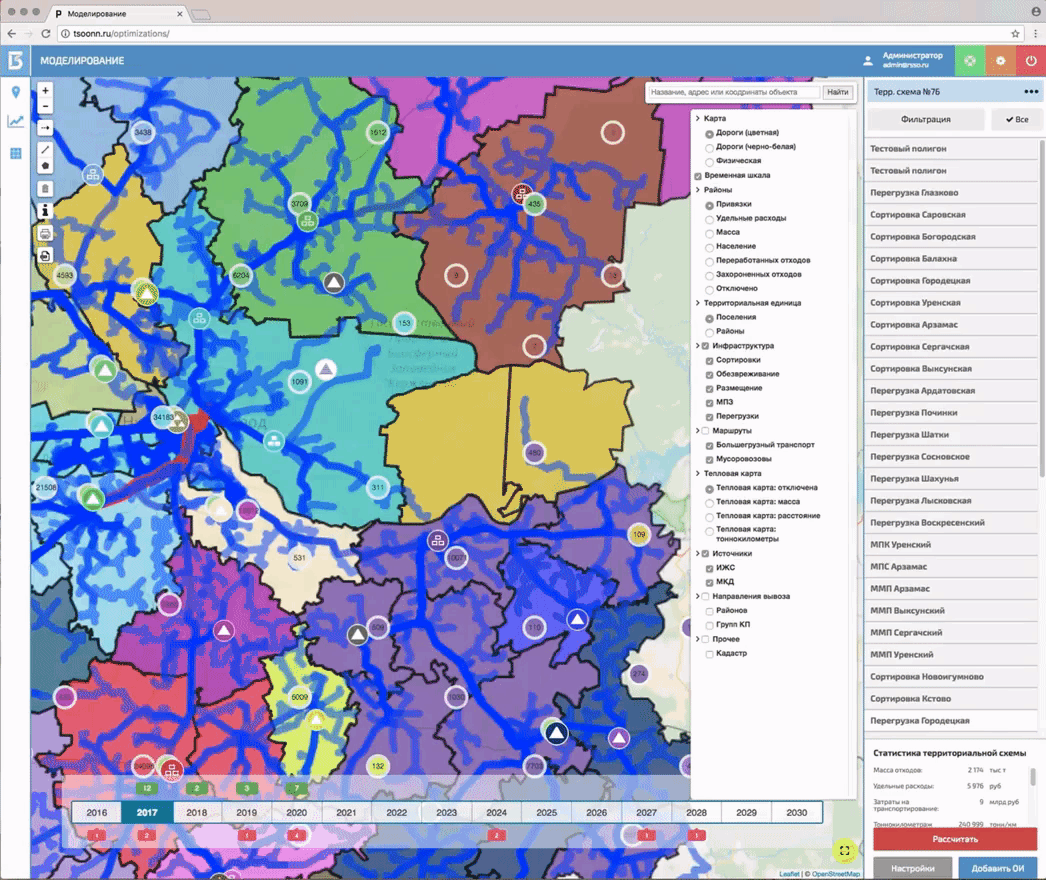 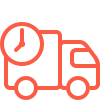 Расчет логистики вывоза отходов
Прокладка оптимальных маршрутов с учетом до 4 звеньев
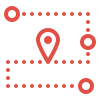 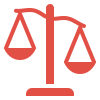 Оптимизация нагрузки на ОИ
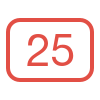 Экономия до 25% затрат на транспортирование
В среднем НВВ в одном Субъекте РФ:
3 млрд рублей

Доля затрат на транспортирование: 
30% от НВВ

Экономия:
250 млн в год

Снижение тарифа:
21 рубль в месяц на человека
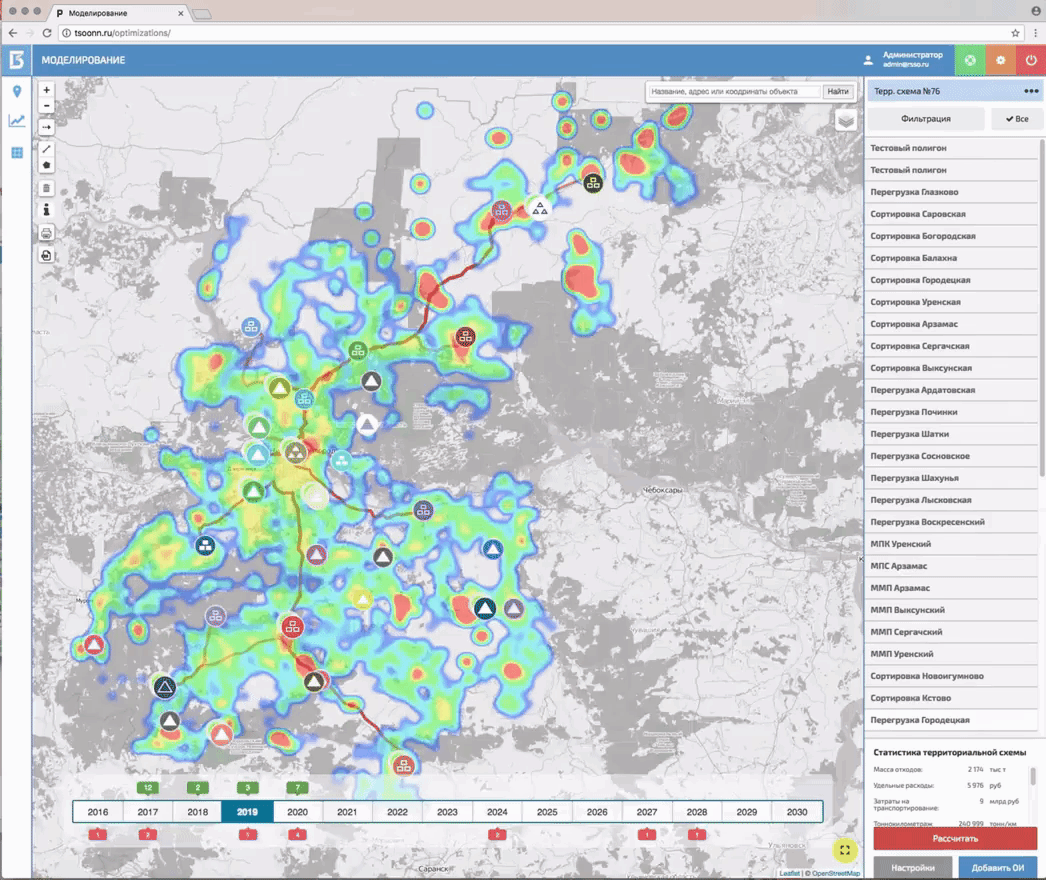 Анализ возможных мест расположения новых объектов инфраструктуры
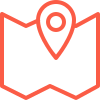 Экономическая обоснованность создания новых объектов

Автоматический подбор типа и характеристик ОИ

Прогнозирование дефицита мощностей

Оценка влияния инвестиций на тариф
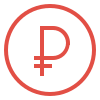 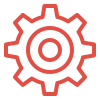 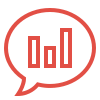 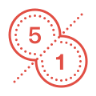 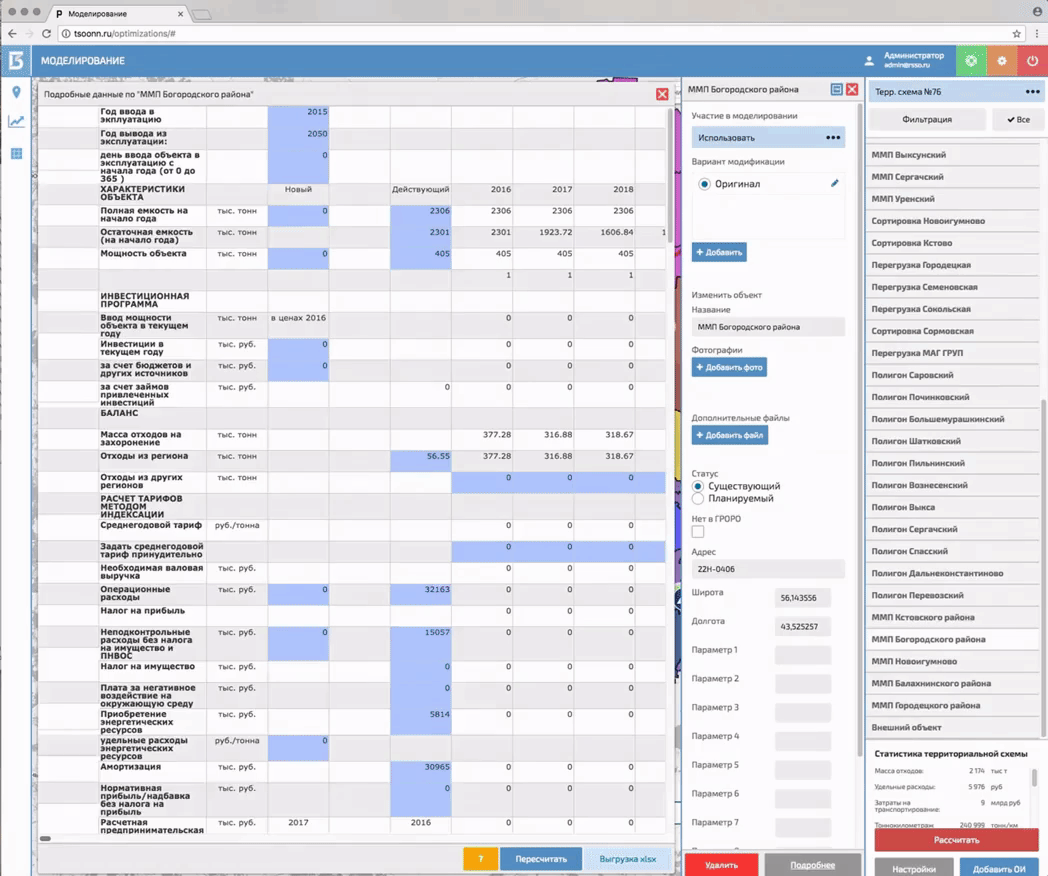 Автоматический расчет единого тарифа регионального оператора
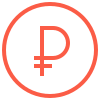 Расчет удельных расходов с учетом капиталовложений на строительство новых объектов инфраструктуры
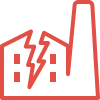 Расчет удельных расходов с учетом операционных затрат
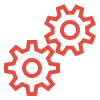 Учет макроэкономический показателей и региональных особенностей
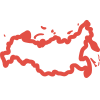 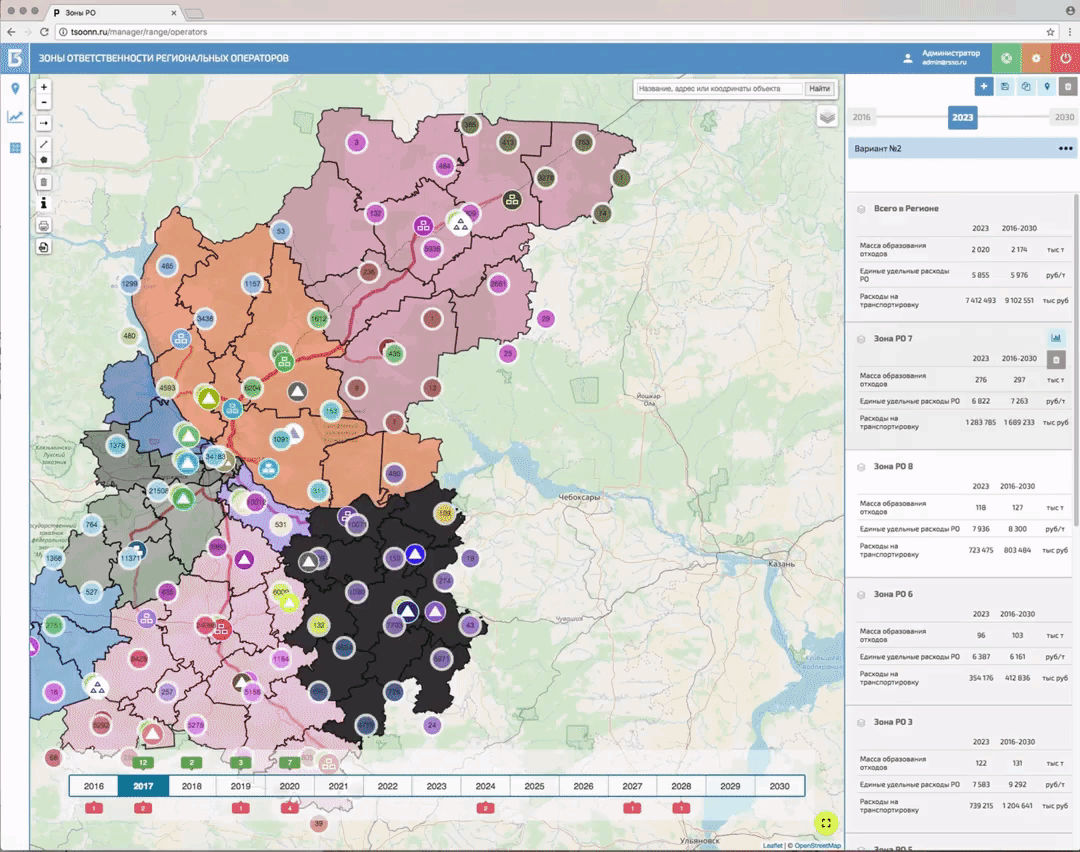 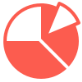 Деление субъекта на зоны деятельности РО
Минимизация перемещения отходов между зонами
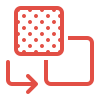 Снижение рисков при переходе на новую систему обращения с отходами
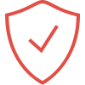 Обеспечение равной инвестиционной привлекательности для всех зон ответственности
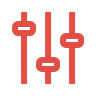 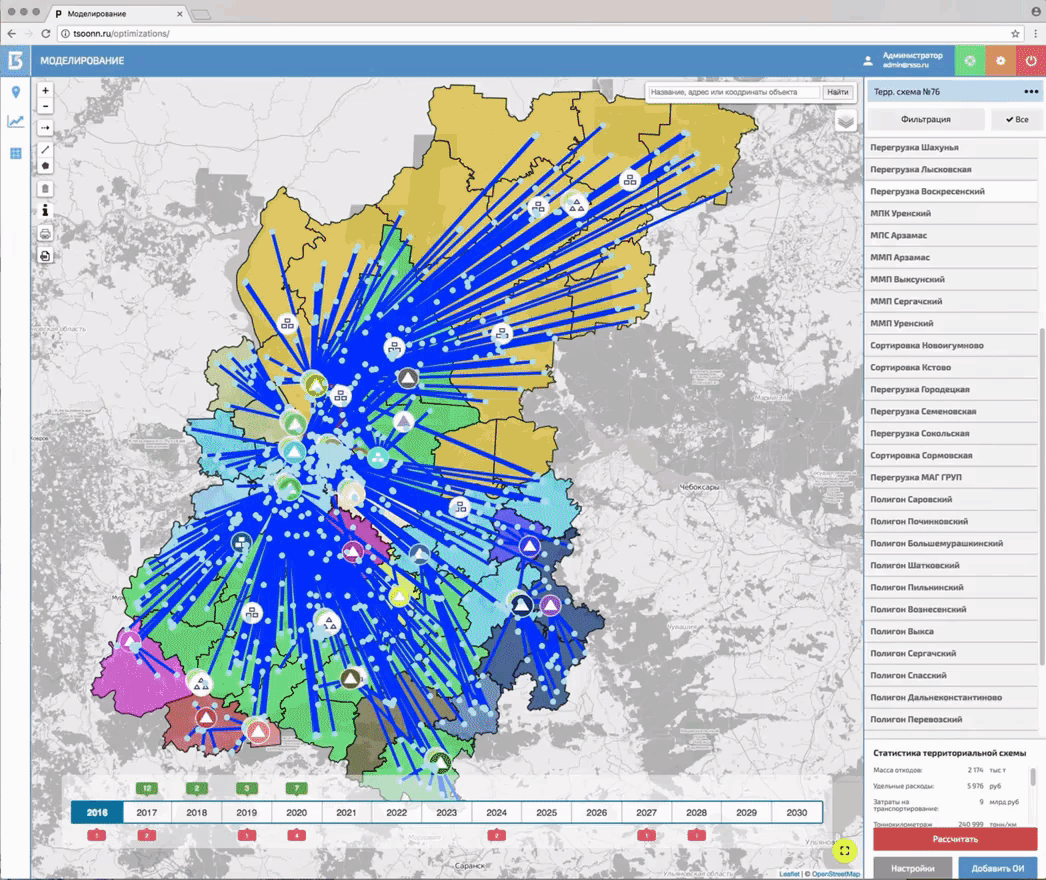 Построение прогнозов на 20 лет и более
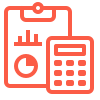 Региональная программа
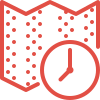 Планирование переполнения полигонов
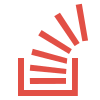 Планирование инвестиций под строительство новых ОИ
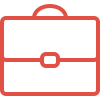 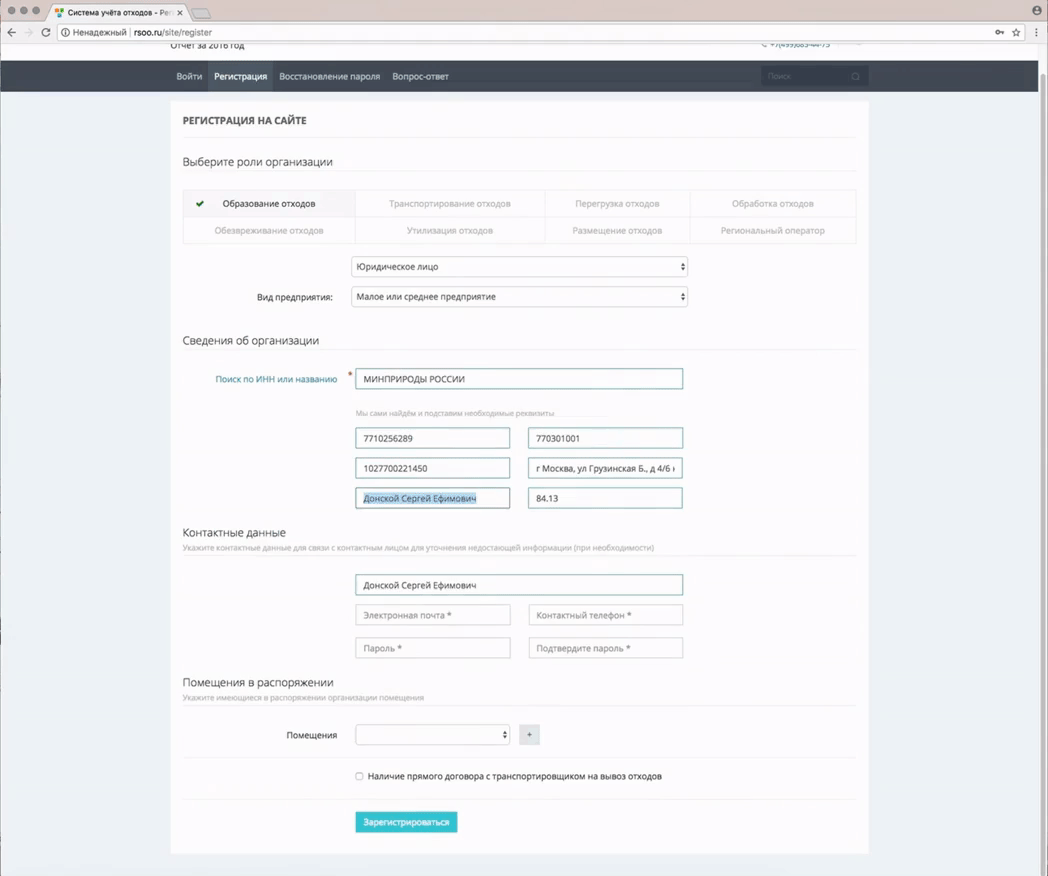 Интеграция с ФНС, ГИС ЖКХ, ГИС УОИТ, ПТО УОНВОС, Yandex, ГКН, Google и другими информационными ресурсами.
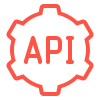 Оценка объема образуемых отходов
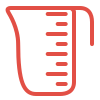 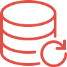 Выверка данных
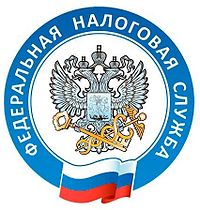 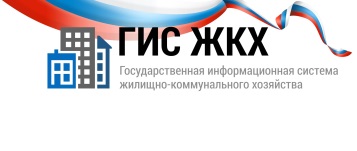 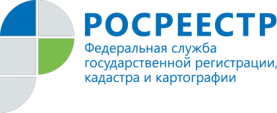 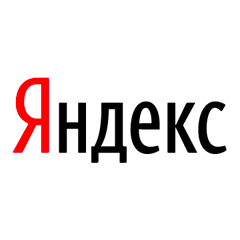 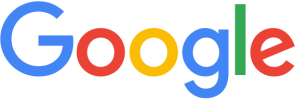 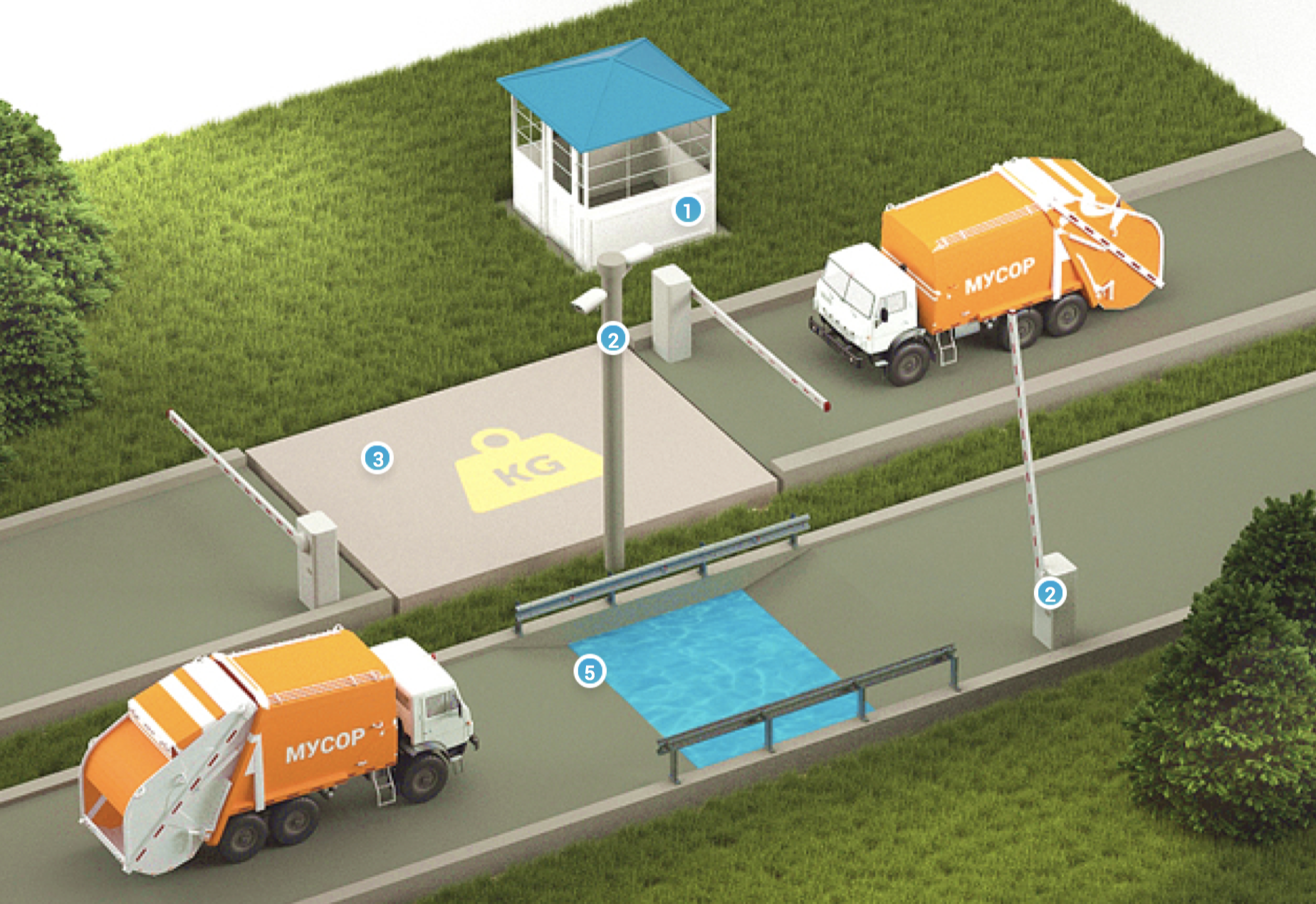 АСУ «УПРАВЛЕНИЕ ОТХОДАМИ»
Автоматизированное формирование и актуализация базы отходообразователей
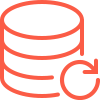 Интеграция с ФНС (автоматический поиск организация по ИНН, ОГРН, адресу или ФИО директора)
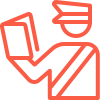 Рассылка оферт и заключение договоров
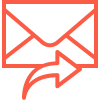 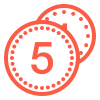 Биллинг, работа с дебиторкой
Планирование рейсов и отслеживание их выполнения
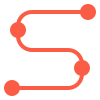 Мобильное приложение водителя
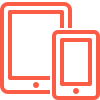 Интеграция с поставим весового контроля и камерами видеонаблюдения
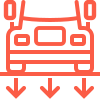 Интеграция существующими учетными системами (1С, AXAPTA…)
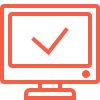 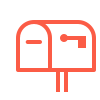 Интеграция с Почтой Росиии и ГИС ЖКХ
Подключение устройств собственного производства к контейнерам для определения выгрузки из них мусора
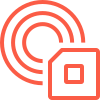 Подключение автомобильных трекеров (ГЛОНАСС\GPS), возможность подключения наружных камер видеонаблюдения на автотранспорт
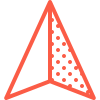 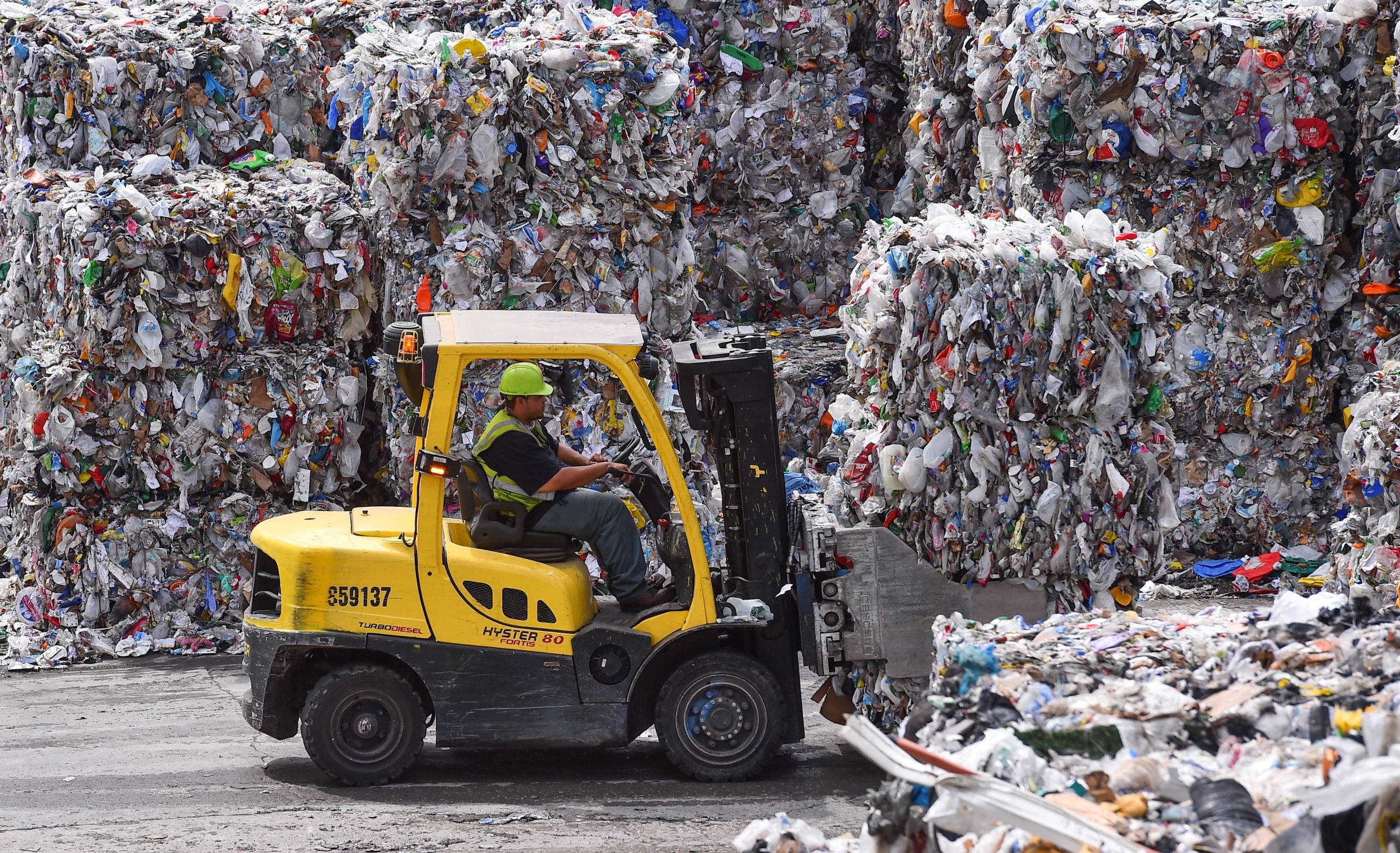 БОЛЬШАЯ ТРОЙКА - российская производственная компания:
Мы - команда специалистов, экспертов и аналитиков, способных решать комплексные задачи. 
Мы ориентируемся на потребности наших клиентов и идем в ногу с современными трендами в области разработки программного обеспечения. 
Мы стремимся к тому, чтобы Платформа Управление отходами стала национальной платформой в области управления сферой обращения с отходами. 
Мы смотрим в будущее и разрабатываем поддержку английского, немецкого, китайского языка для своей Платформы.
Мы создаем решения будущего и формируем новый взгляд на мир. Технологии - ключ к успеху.
info@big3.ru
+7 (465) 109-03-05
www.fz458.ru